Bioinformatics
From a Sequence to the Structure
OUTLINE of the Course

Proteins – general context, central dogma, source of data
Databases
Proteins building blocks (properties, statistics)
Alignment – and the reason to make it well!
Analysis of a protein sequence – physical properties, SS elements, IUP
Secondary structure prediction
Principles of Protein Folding
Structural prediction of Proteins – homology, threading, ab initio
MD Simulations as a tool for 3D prediction; pros and cons
Principles of Protein-Protein Interaction, Docking
Drug Design
SPDBV, Modeller, Erin, IFold, Cluspro – how to make them work
Internet services for molecular modeling
Our Focus: Proteins
1) Proteins: the molecules of life



2) Protein molecules: geometry



3) Protein molecules: chemistry and physics
Our Focus: Proteins
1) Proteins: the molecules of life



2) Protein molecules: geometry



3) Protein molecules: chemistry and physics
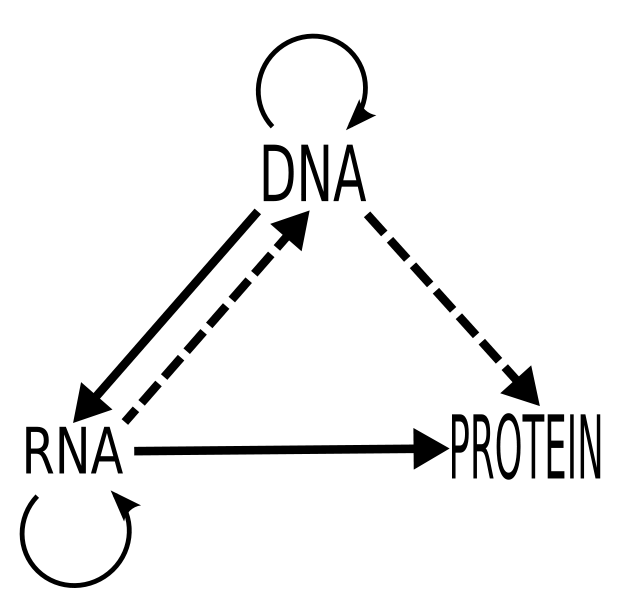 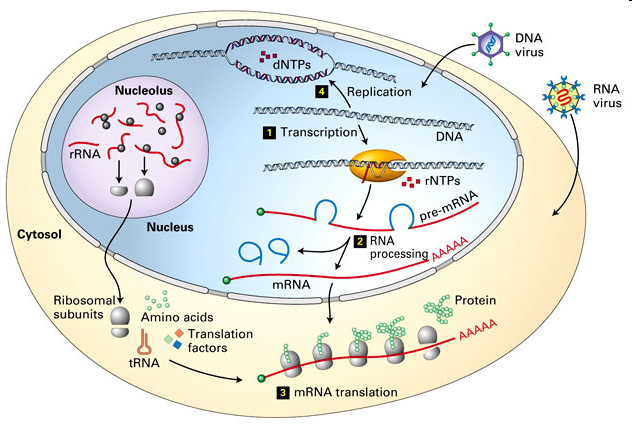 Central Dogma of Molecular Biology
Genotype
Replication
DNA
Transcription
RNA
Translation
Protein
Phenotype
Proteins: The Molecules of Life
Ubiquitous molecules that are involved in all 
  cellular functions

Communication agents between cells

Failure of a protein (missing, inactive, …) 
 can lead to serious health problems
 (prions, …)
The Cycle of Life
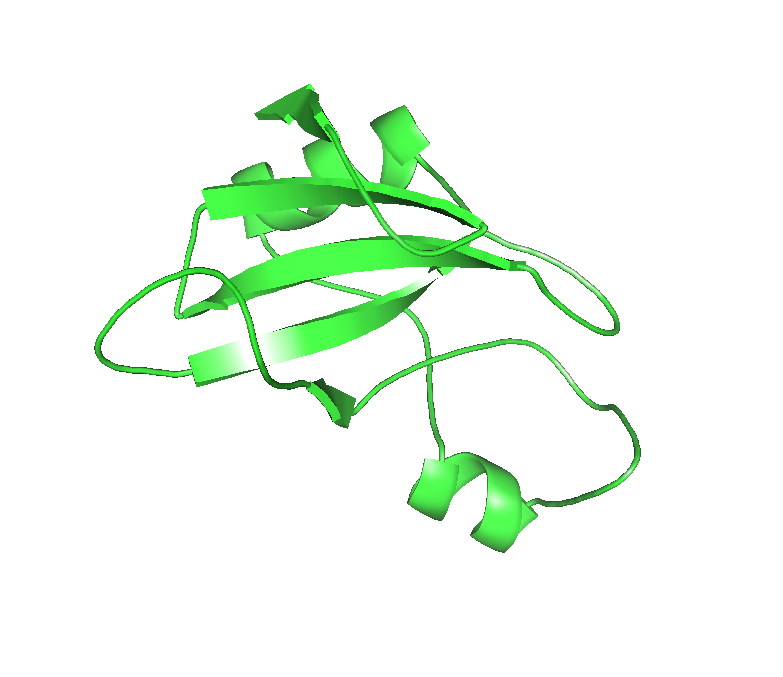 Structure
Function
Sequence
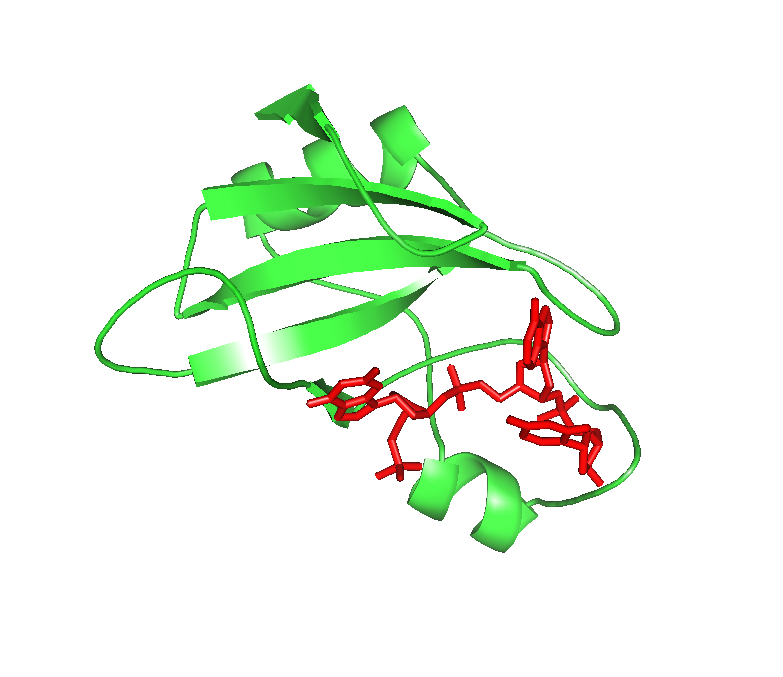 KKAVINGEQIRSISDLHQTLKK
WELALPEYYGENLDALWDCLTG
VEYPLVLEWRQFEQSKQLTENG
AESVLQVFREAKAEGCDITI
Evolution
ligand
From Sequence to Function and Back…
Structure is Central
Structure Space
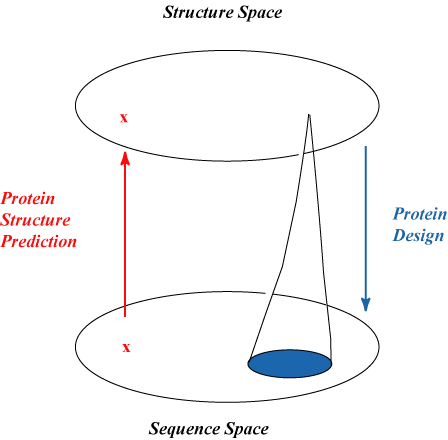 Protein
Sequence
Design
Protein
Structure
Determination
NMR
X-Ray
Neutron Diffraction
Prediction
Directed evolution
Computational Design
Sequence Space
Structure is Central
Function depends
On protein shape
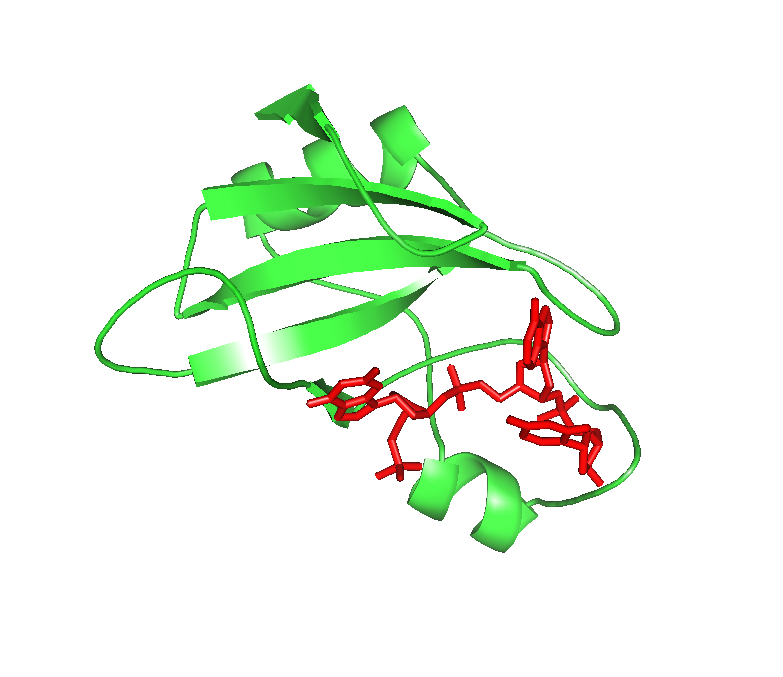 Specific associations
Precise reactions
Protein Engineering
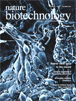 Shewanella Genome
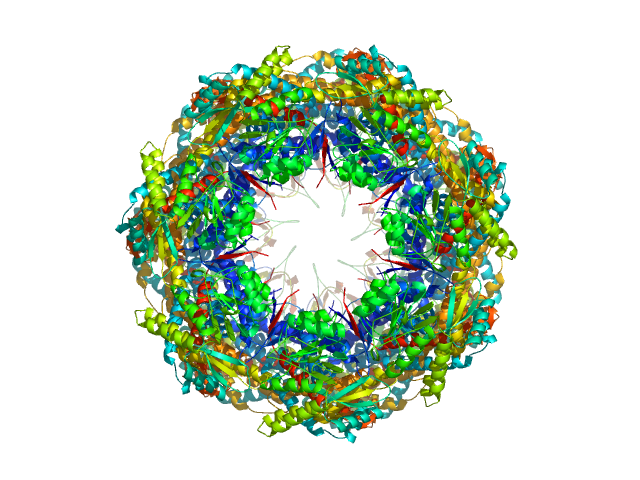 “Nano” Engineering
	- Can make any sequence
	- Really small features (0.1 nm)
	- Molecular machines


Recruit Proteins for New Tasks
	- Industrial enzymes
	- Bio-remediation
	- Pharmacology
	- Material Sciences
10 nm
Our Focus: Proteins
1) Proteins: the molecules of life



2) Protein molecules: geometry



3) Protein molecules: chemistry and physics
Protein Structure Representation
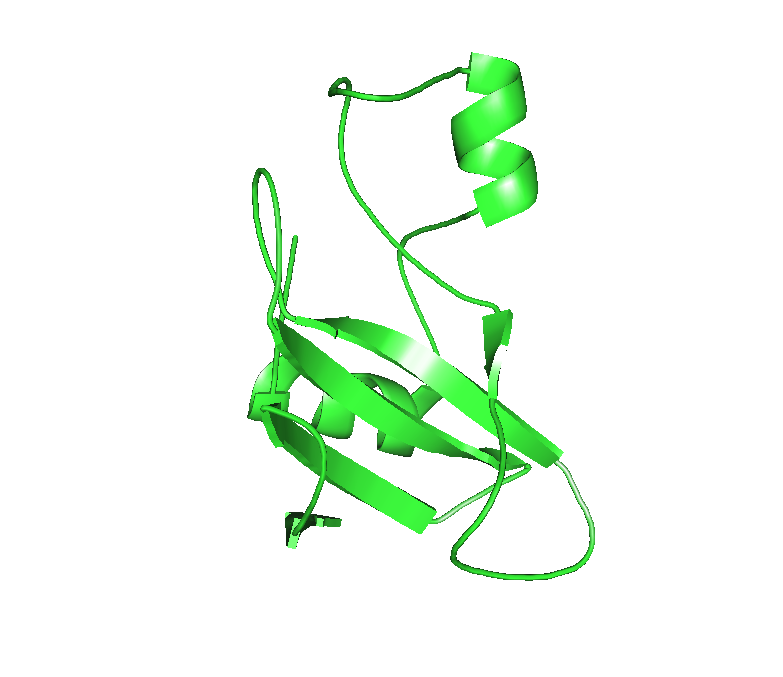 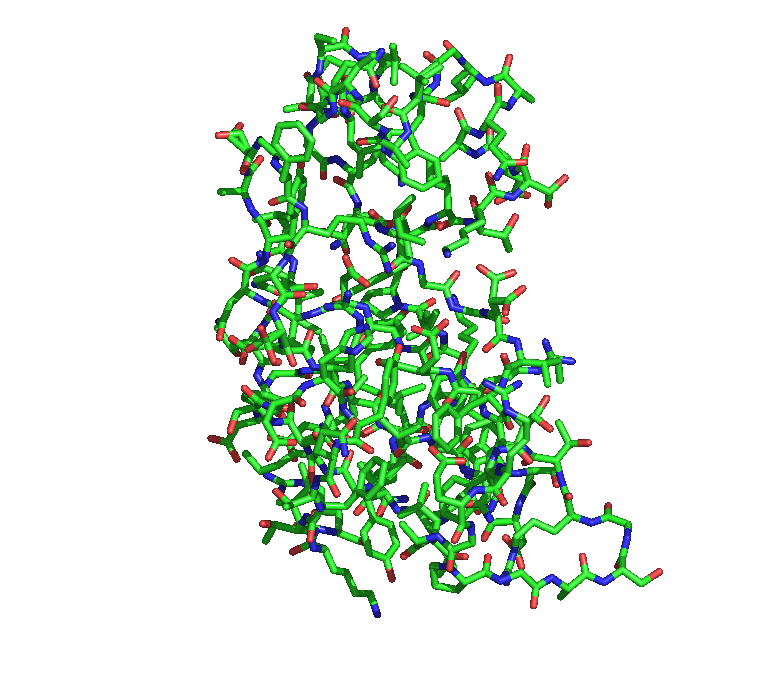 CPK: hard sphere model
Ball-and-stick
Cartoon
Protein Structure
Primary structure
Secondary Structure
Tertiary Structure
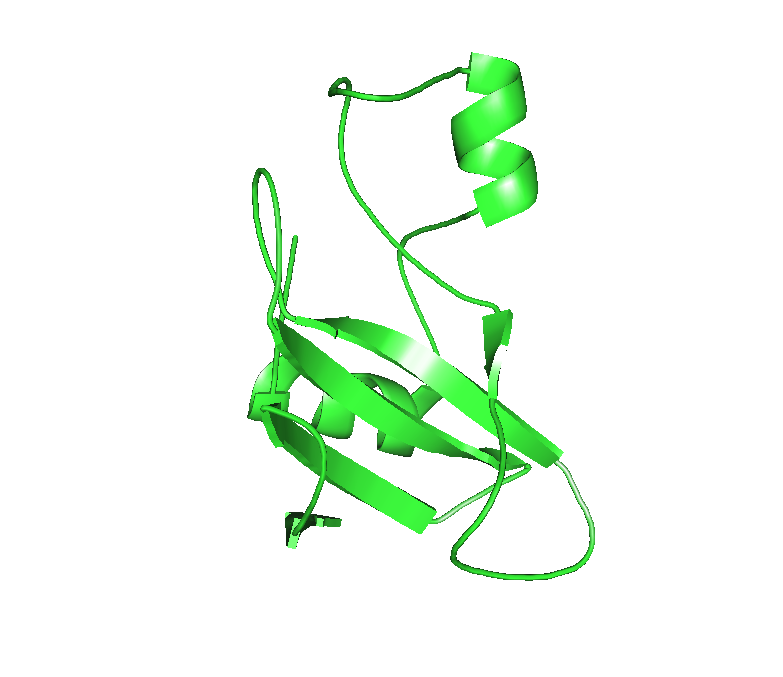 Sequence of Amino acids
Local interactions
Native protein
Protein Structure
Structure
Sidechains
Backbone
Sequence:
….Gly Phe Asp ….
Protein Structure Diversity
1CTF
1TIM
1A1O
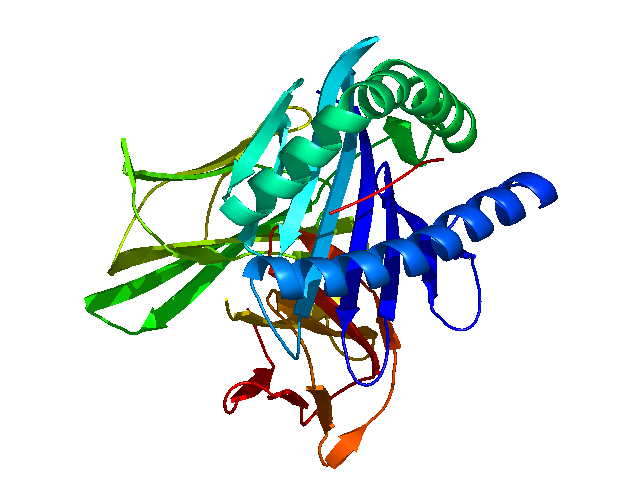 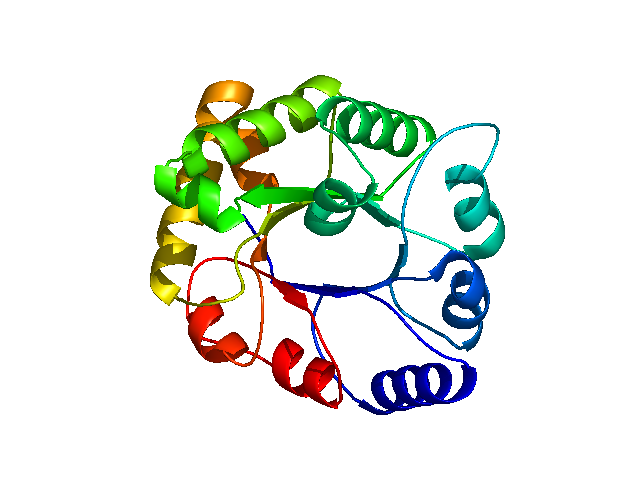 1K3R
1NIK
1AON
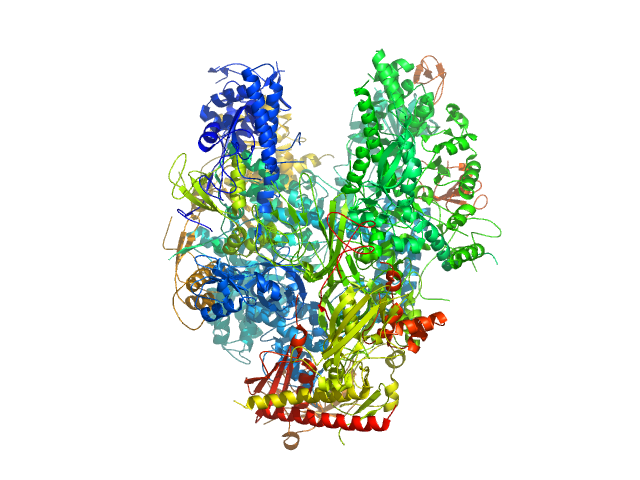 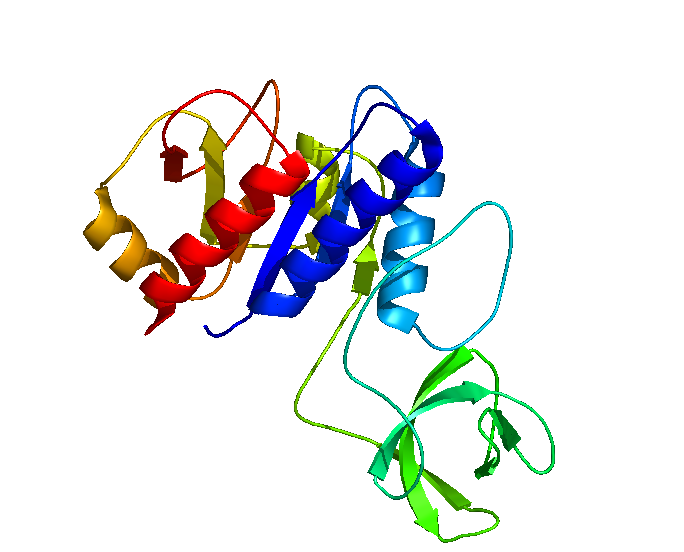 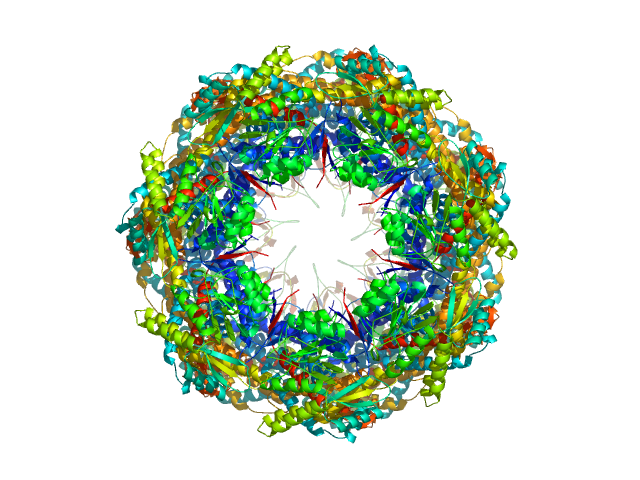 Our Focus: Proteins
1) Proteins: the molecules of life



2) Protein molecules: geometry



3) Protein molecules: chemistry and physics
Why do proteins fold?
Unfolded State
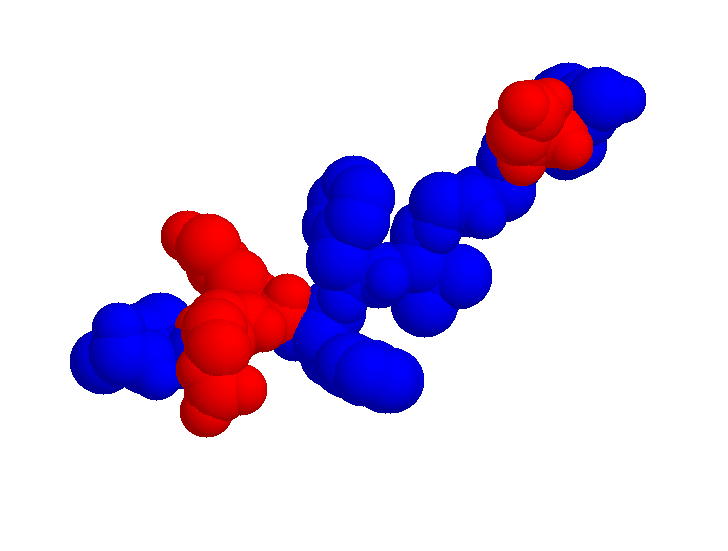 Protein backbone is a linear chain

Chain is self-avoiding

Protein is closely packed

Amino Acid preferences:

	- inside (hydrophobic) 
	/ outside (hydrophilic)

	- Specific interactions
Folded State
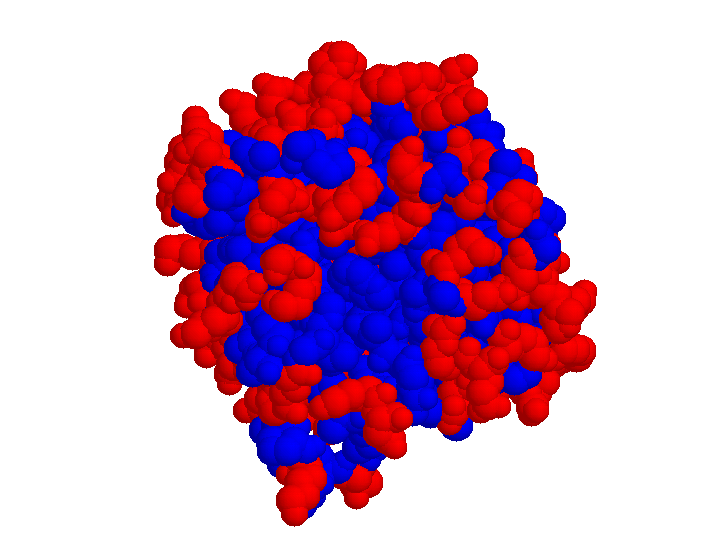 What is an atom?
Classical mechanics: a solid object

Defined by its position (x,y,z)

Carries an electric charge (positive or negative), usually partial (less than an electron)
Atomic Interactions
Non-bonded
pair
Torsion angles
Are 4-body
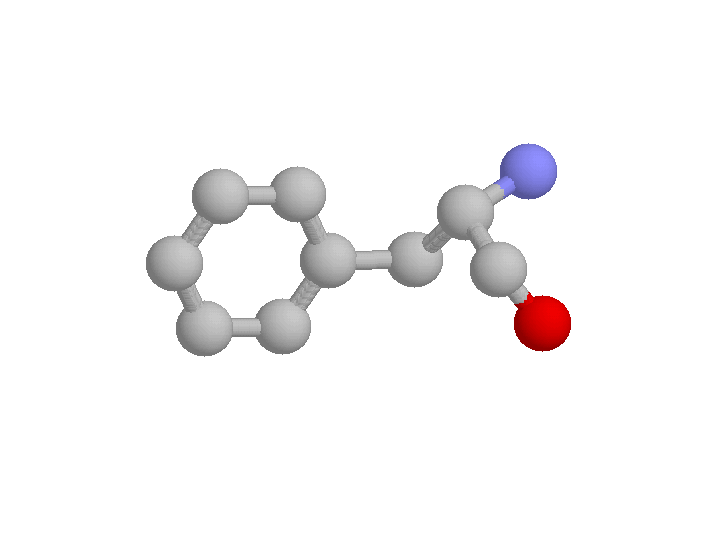 Angles
Are 3-body
Bonds
Are 2-body
Atomic Interactions
Non bonded interactions
Strong bonded interactions
r
b
q
q1
q2
f
Interaction with solvent
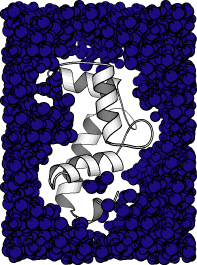 - Hydrophobic effect
(entropic effect)

Interaction with ions

Concentration?
Energy Landscape
1 ms to 1s
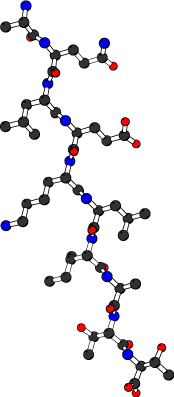 Barrier crossing time
~ exp[Barrier Height]
1 ms
Barrier
Height
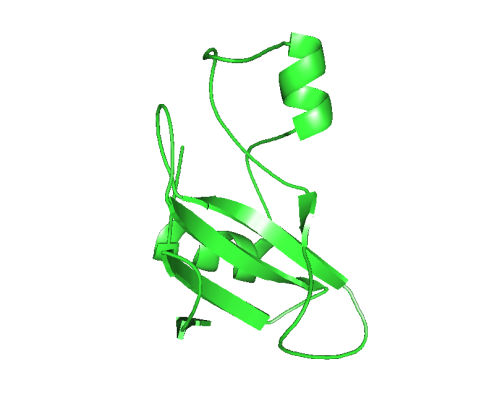 Unfolded State
Expanded, disordered
Molten Globule
Compact, disordered
Native State
Compact, Ordered
Molecular Graphics
Many software available!
I recommend 
	-Rasmol
	http://www.umass.edu/microbio/rasmol/index2.htm 
	-Pymol
	http://pymol.sourceforge.net 
	(Pymol tutorials:
	http://www.microbiology.ubc.ca/eltis/pymol/ 
	http://www.ebi.ac.uk/~gareth/pymol/ )

For Windows and Mac users, I also recommend 
to get Chime:
http://www.umass.edu/microbio/chime/getchime.htm